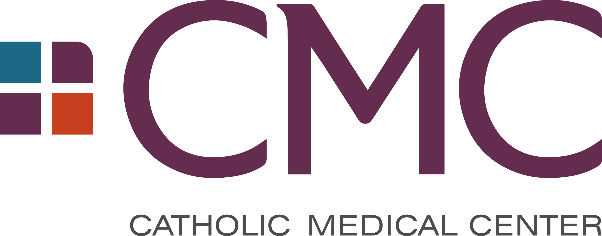 Steering Committee for Organizational Realignment (SCOR)Public Update
FEBRUARY 2024
SCORcard
100%
complete
Goal 1: Short Term Goals
Tasks Completed
Our action plan to support rapid, systemic changes to drive organizational direction
Created and implemented action plan

Prioritized recommendations

Launched workgroup team meetings and planning

Regular meetings of Peer Review Committee

Implemented regular and internal communications updates
Outcomes
Notable or significant progress made on all focus areas
Peer review and M&M will continue and will be supported and overseen by Medical Staff and Administration
Communication will continue when appropriate
2/5/2024
SCORcard
Goal 2: Organization, Structure and Composition of Senior Leadership Team
Tasks Completed
Restructured management team and organizational structure for increased cohesion and accountability 

Ensured the Chief Medical Officer is involved in clinical, behavioral, and health issues for all physicians and Advanced Practice Providers

On-boarded new leadership positions
Our work to restructure, simplify and identify the right people to lead CMC through performance improvement
90%
complete
Outcomes
Improved management structure and accountability 
Increased physician leadership and oversight of    medical operations
2/5/2024
SCORcard
Goal 3: Provide Education
Tasks Completed
Developed and implemented initial education plans for:

Board of Directors at 2023 Board of Trustees Annual Retreat 

Senior Leadership at multiple occasions including retreat and on-site meetings

Medical Staff including education and orientation for leaders by role and for key committee membership positions

Created draft of education and orientation matrix for consistent implementation
Focus on core duties and responsibilities for the Board, Senior Leadership and Medical Staff
40%
Complete
Outcomes
Improved leadership awareness and accountability
Increase physician buy-in and leadership
Overall increase in leaders’ understanding of roles and responsibilities and goals for performance improvement
2/5/2024
SCORcard
Goal 4: Review Corporate Bylaws
Tasks Completed
Revise and update regarding the role of the Quality Management and Patient Experience Committee
Updated Quality Management and PatientExperience Committee processes to ensurecompliance with regulatory requirements and leverage industry best practices

Utilized most recent analysis from industryquality assurance and risk managementcompany DNV to improve and expand bylaws

Reflect improved processes and clarity for medical staff representation on Board
Focus on core duties and responsibilities for the Board, Senior Leadership and Medical Staff
65%
Complete
Outcomes
Improved quality management oversight
Improved processes that promote and support consistent improvements in quality and patient experience 
Improved bylaws in line with industry best-practices
2/5/2024
SCORcard
Goal 5: Update Medical Staff Bylaws & Credentialing Policy
Tasks Completed
Reviewed detailed recommendations for updating Medical Staff Bylaws and Organization & Functions Manual from outside experts

Created initial draft of Medical Staff Bylaws and Organization & Functions Manual, along with an executive summary of changes

Shared proposed changes with Medical Staff Officers for initial review and feedback

Reviewed detailed recommendations for updating the Credentialing Policy from outside experts

Created initial draft of Credentialing Policy, along with an executive summary of changes

Shared proposed changes with Medical Staff Officers and Credentials Committee Members for initial review and feedback
Actively involve MEC members, other physician leaders, and Senior Leadership
Work to review, revise and update medical staff bylaws and credentialing policy
55%
Complete
Outcomes
Initiation of Medical Staff Bylaws and credentialing policy review and revision
2/5/2024
SCORcard
Goal 6: Develop New Peer Review Policies
Tasks Completed
Engaged the Medical Staff through a variety of mechanisms to assess current peer review processes and policies and provide input for policy updates

Updated and approved Professional Practice Evaluation (aka Peer Review), Professionalism, and Practitioner Health Policies with industry best practices

Reinstituted Regular Peer Review Committee meetings
Rebuild the Professional Practice Evaluation Policy, Practitioner Health Policy, and Professionalism Policy
Work to create aligned, mission-driven and objective peer review processes based on industry best practices
50%
Complete
Outcomes
Increased Peer Review Committee’s oversight of the peer review process for all medical staff
Increased physician interaction and review ofimportant cases
2/5/2024
SCORcard
Goal 7: Revise Quality Management Program
Tasks Completed
50%
Complete
Focus on leadership, accountability, and data
Changes in leadership and staffing
Director of Quality 
Clinical Data Analyst
Hospital Accreditation and Regulatory Specialist 
Alignment of department accountabilities and ownership to expand the organizational quality footprint
Initial investigation of current data management structures and strategies within the department and organization
Department Organizational Chart proposal pending approval
Work to improve CMC’s Quality Management Program
Outcomes
A new leadership team with additional experience and training for quality management staff 
 Department alignment, ownership and accountability in supporting all quality management functions at CMC 
System-wide inclusion and collaboration across all disciplines to create and sustain a culture of quality and data driven decision-making
2/5/2024
SCORcard
Goal 8: Revise 2BSafe Reporting
Tasks Completed
Rebrand, simplify the reporting form, create a feedback loop, and add physician review
Initiated work to revise the process for safetyreport review and other related system changes 
Implemented training sessions with outside third party experts for the Quality, Risk and Patient Experience staff
Instituted immediate feedback process forsubmitted reports
Increased awareness of open investigations supported by weekly reports and discussion at daily huddles
Implementation of 2BSafe Optimization Oversight Team (multi-disciplinary)  and subgroups (technology, workflow, education) 
Internal 2BSafe Survey completed
Work to reconfigure our safety reporting system, as well as our process for the review of all submitted reports
50%
complete
Outcomes
Optimize event reporting process focusing on technology, workflow, education and reporting 
Quality, Risk and Patient Experience staff trained on industry best practices
Updated and improved feedback process for submitted
Increased leadership review and accountability of safety reports
Cross-cutting throughout the entire organization
2/5/2024
SCORcard
SCORcard
Goal 9: Meeting Procedures and Flow
Tasks Completed
Evaluate medical staff meeting procedures and the flow of information
Created draft reporting schedule for the medical staff committees and some hospital operational committees/functions to the Medical Executive Committee

Created a draft Quality Organization & Functions Reporting Structure Hierarchy for the hospital

Created template drafts for meeting agendas, minutes, and follow-up action items
Work to redesign the flow of information and accountability between leadership and Medical Staff
25%
complete
Outcomes
Improve information flow
Share and education staff to create standardization
2/5/2024
SCORcard
Goal 10: Trust and Accountability
Tasks Completed
Measure and increase trust and accountability at all levels of the organization
Established base line engagement/trust targets using data from Physician and APP pulse survey completed in 2022

Conducted 2023 employee engagement survey – 63% response rate
Work to increase trust and accountability by ensuring an accountable culture
40%
complete
Outcomes
Demonstrated commitment to building a strong culture that values trust and accountability
Build on trust by providing results and resurveying every two years
Create working groups and action plans based on results
2/5/2024
Work Group Progress Dashboard
Medical Staff Bylaws – Credentialing Policy
Short-Term Goals
Org, Structure, SLT
Provide Education
Review Corporate Bylaws
Meeting Information & Flow
Peer Review Policies
Trust & Accountability
Quality Management
2BSafe